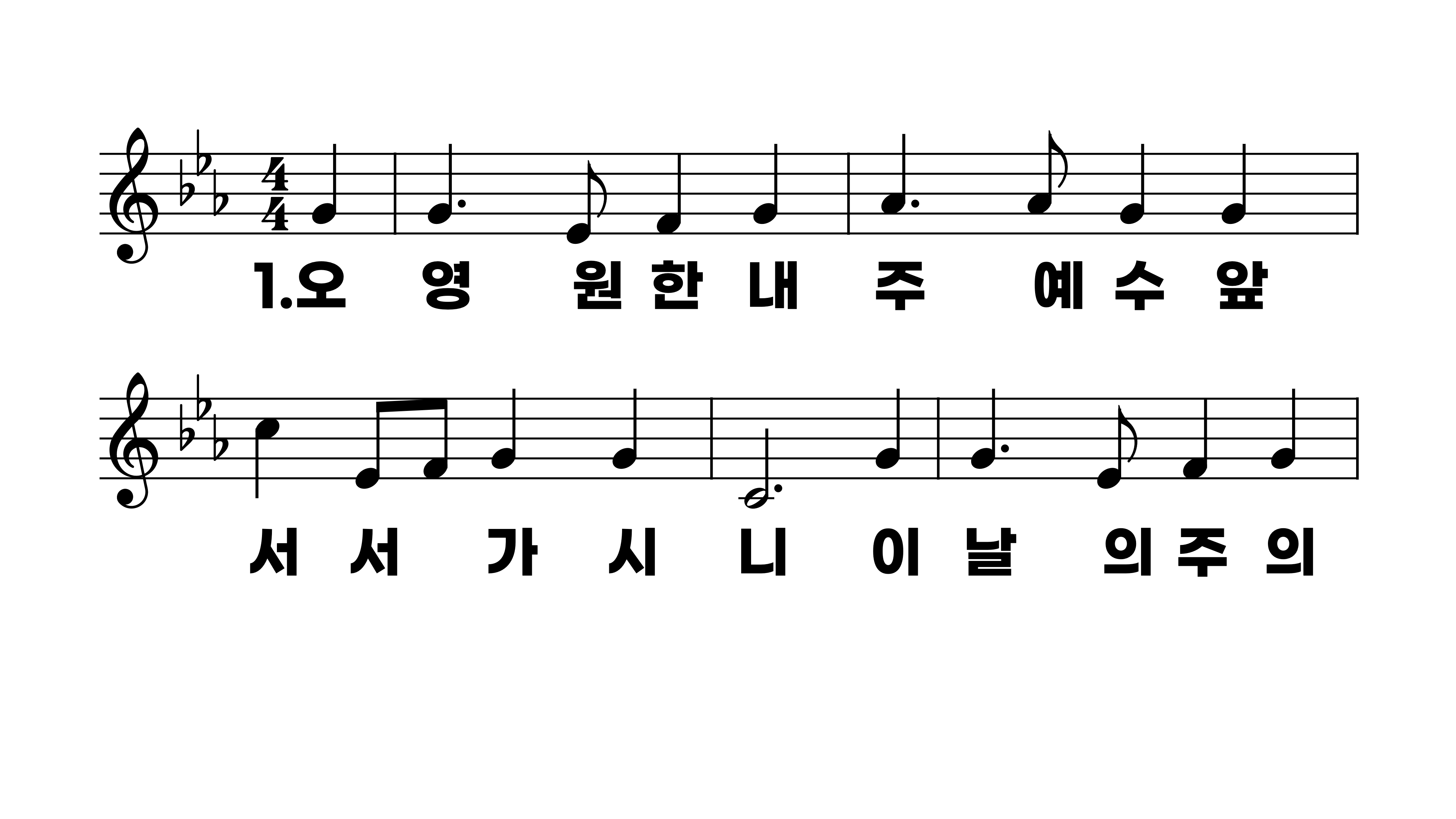 139장 오 영원한 내 주 예수
1.오영원한내
2.온인류의구
3.참소망의내
4.참생명과빛
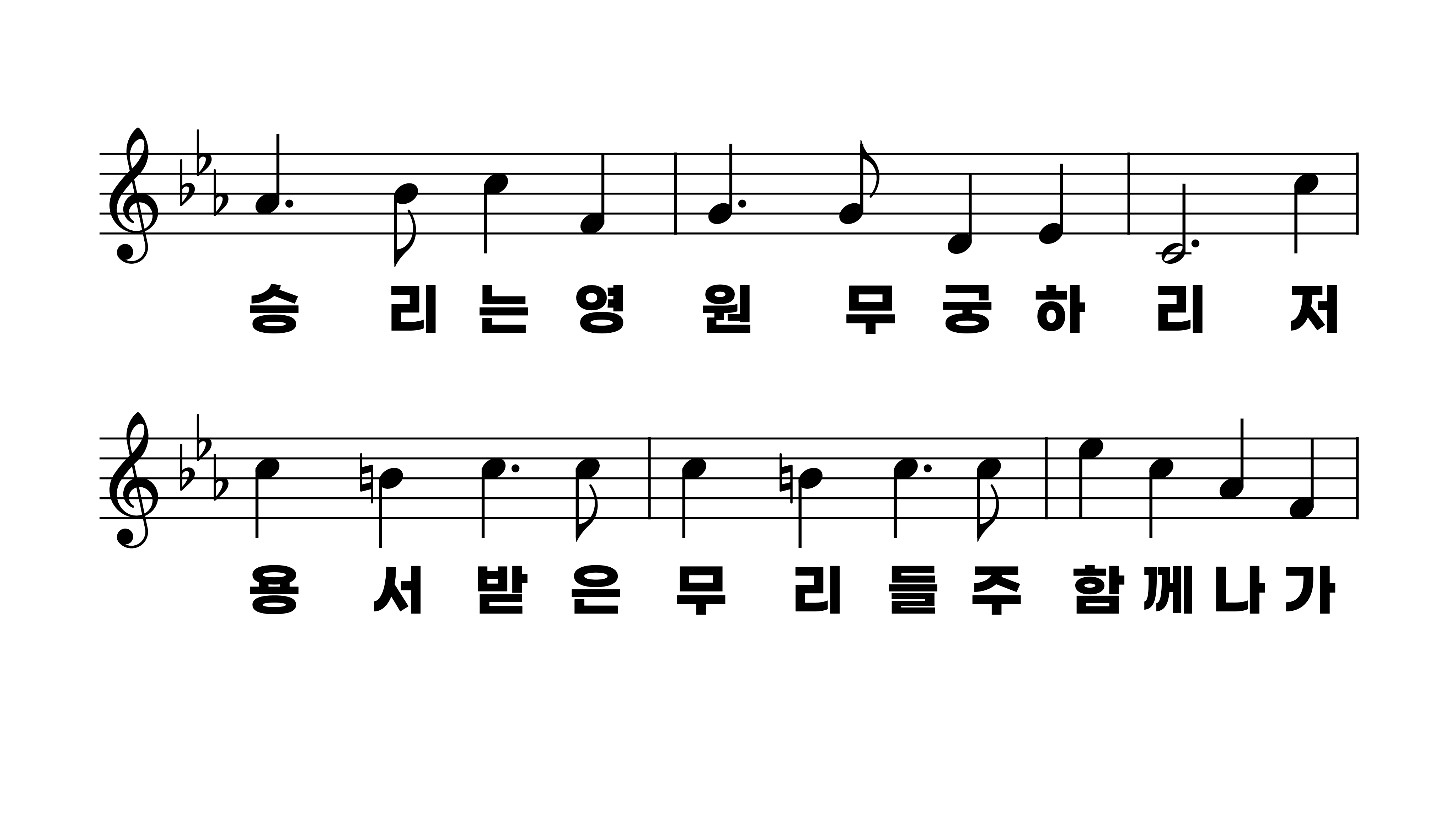 139장 오 영원한 내 주 예수
1.오영원한내
2.온인류의구
3.참소망의내
4.참생명과빛
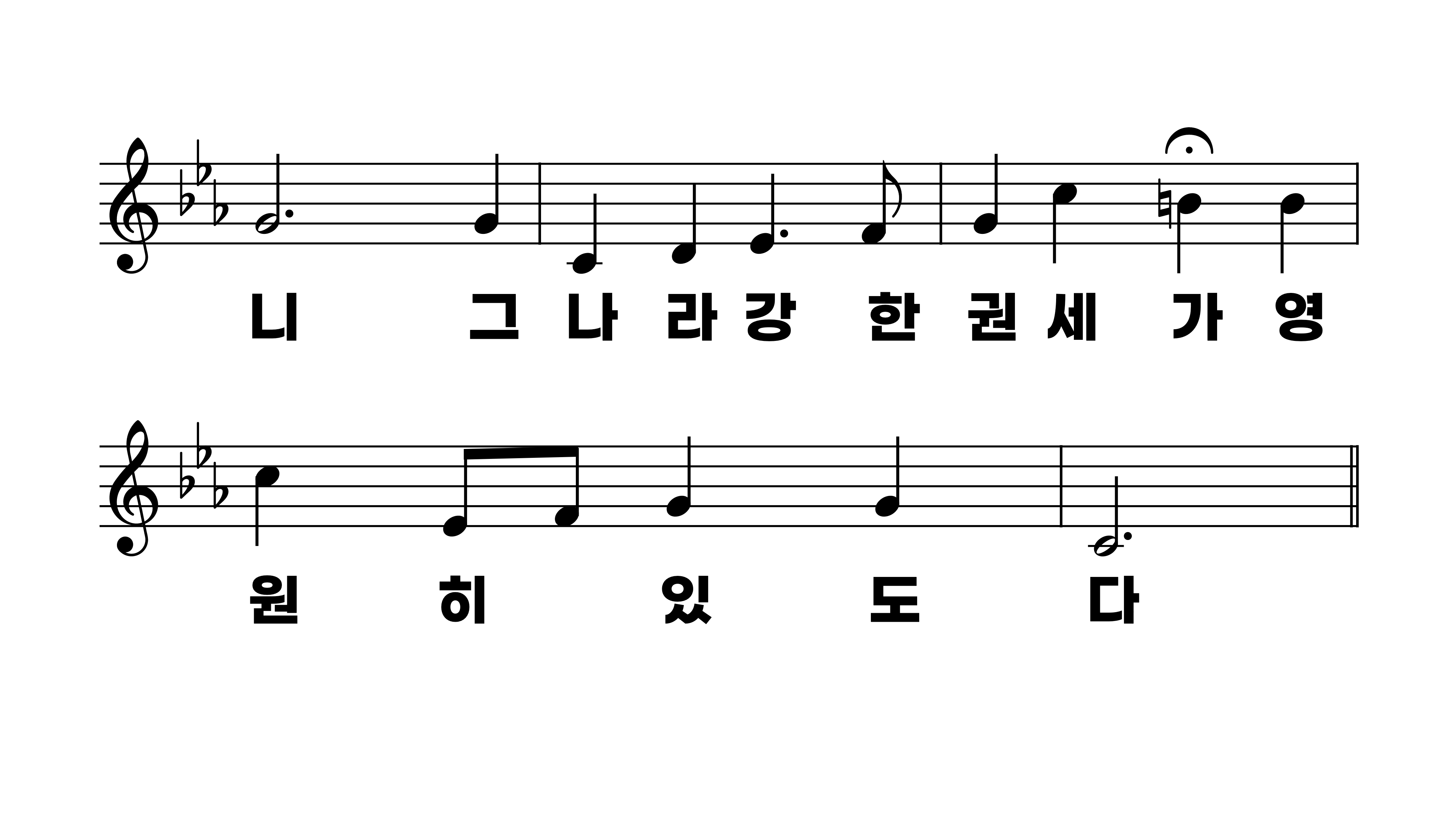 139장 오 영원한 내 주 예수
1.오영원한내
2.온인류의구
3.참소망의내
4.참생명과빛
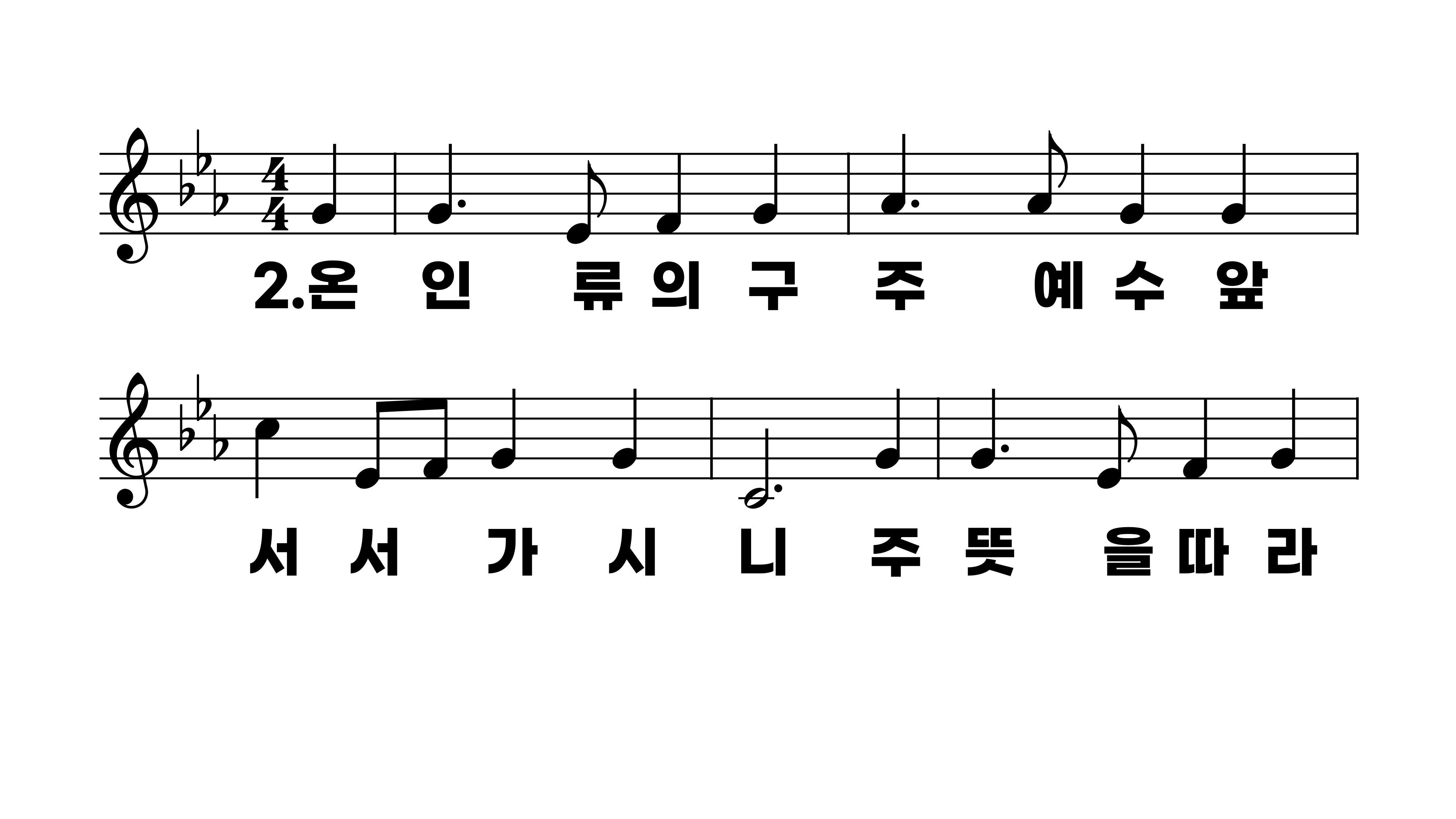 139장 오 영원한 내 주 예수
1.오영원한내
2.온인류의구
3.참소망의내
4.참생명과빛
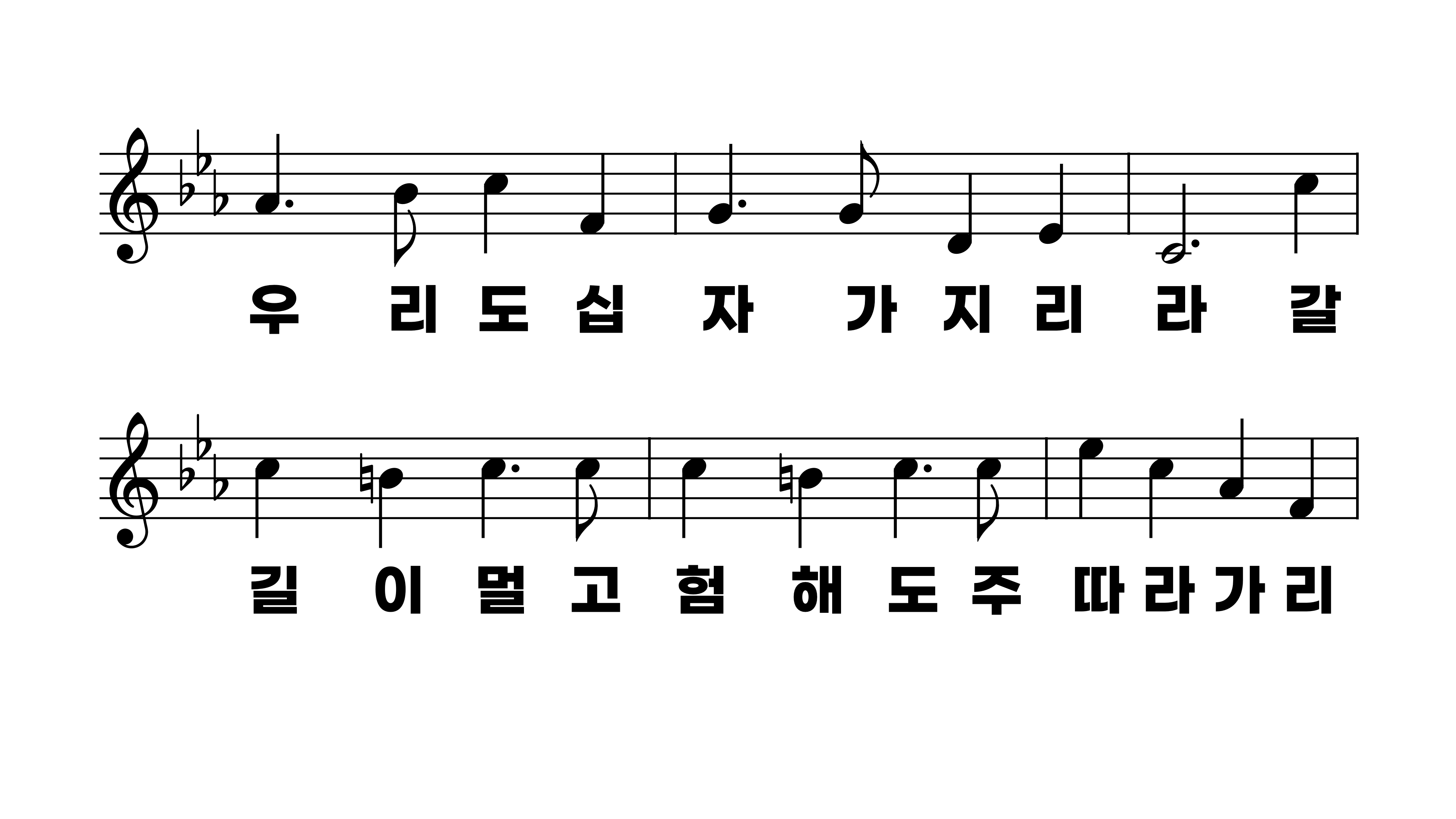 139장 오 영원한 내 주 예수
1.오영원한내
2.온인류의구
3.참소망의내
4.참생명과빛
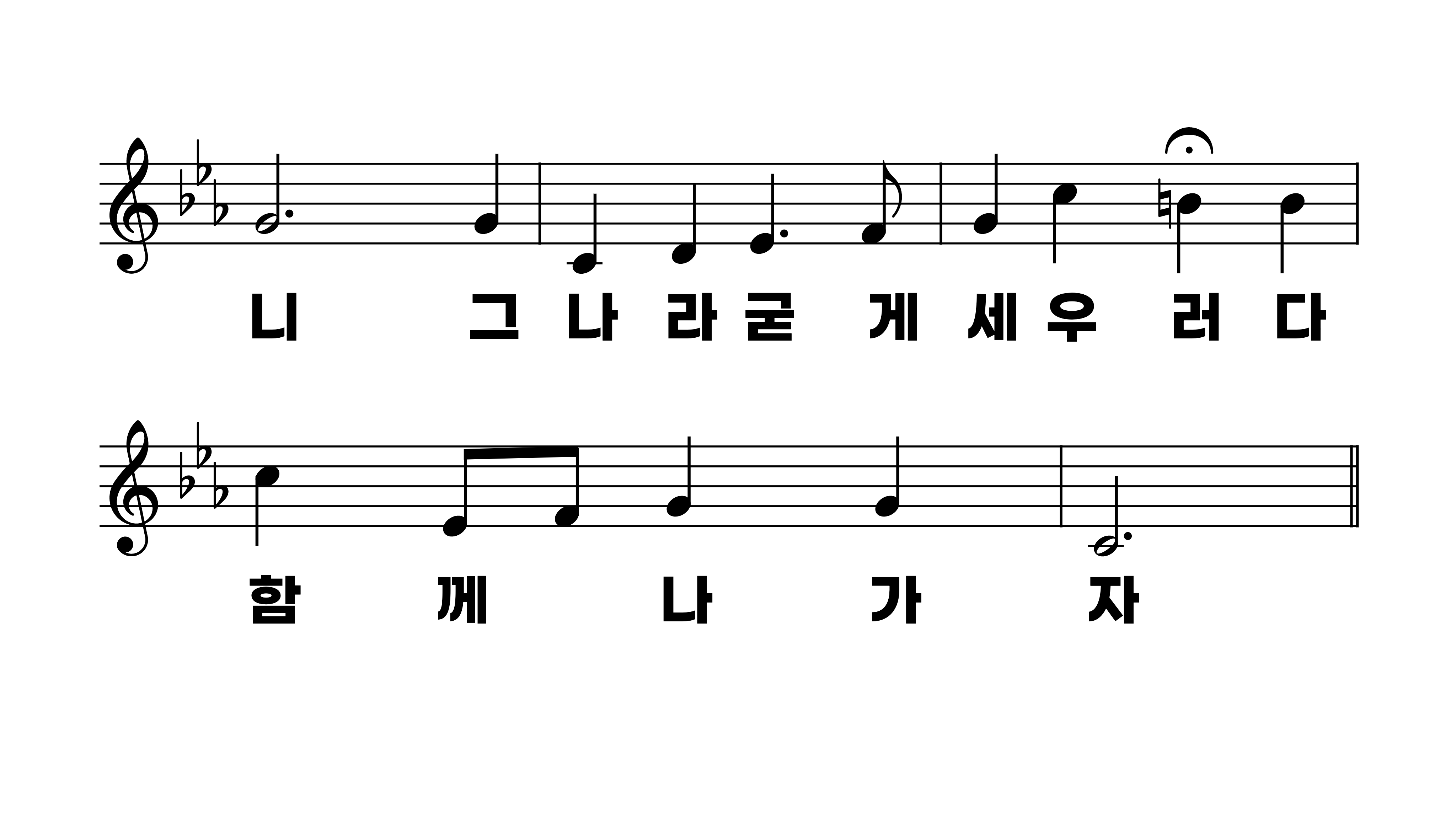 139장 오 영원한 내 주 예수
1.오영원한내
2.온인류의구
3.참소망의내
4.참생명과빛
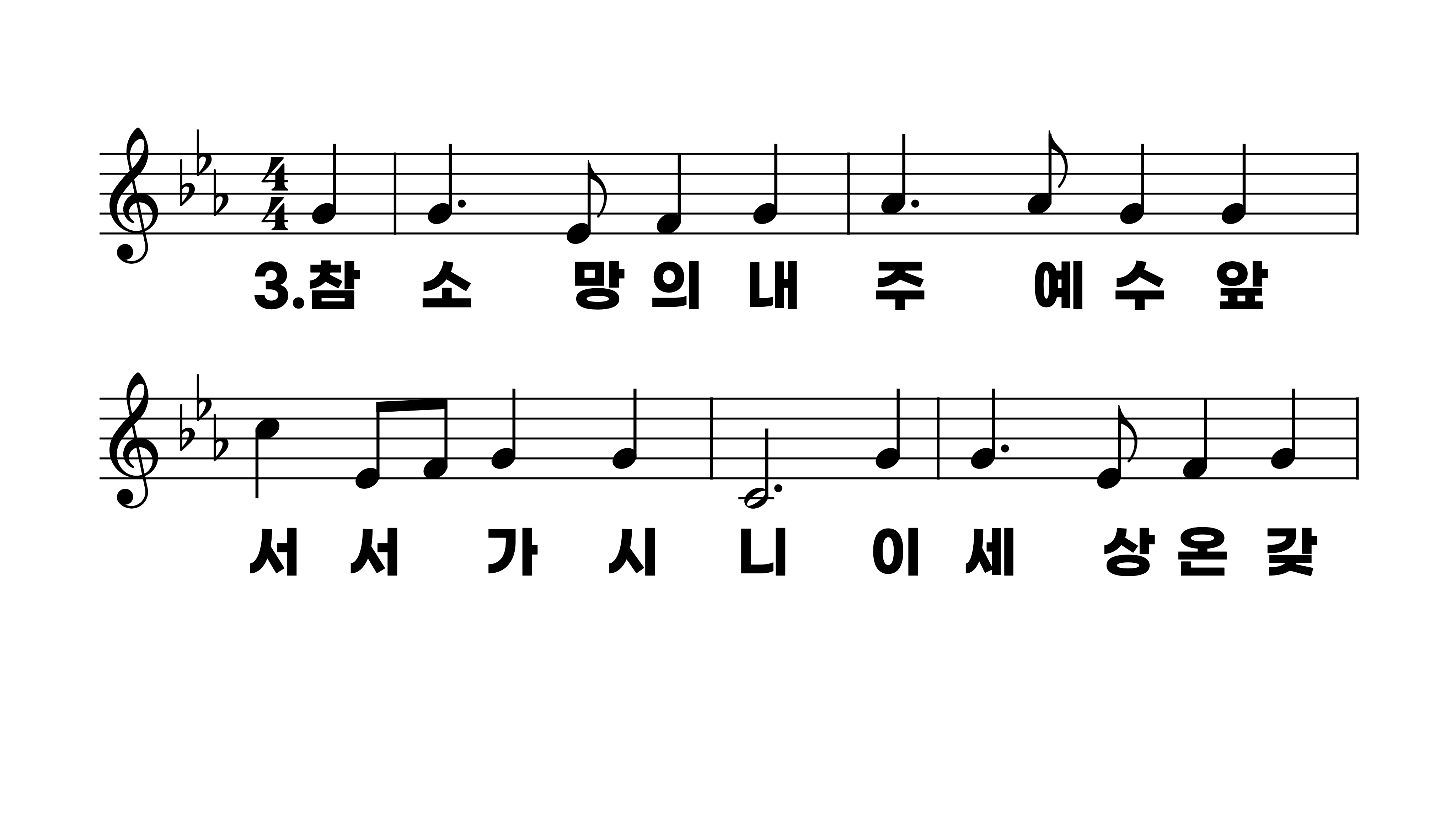 139장 오 영원한 내 주 예수
1.오영원한내
2.온인류의구
3.참소망의내
4.참생명과빛
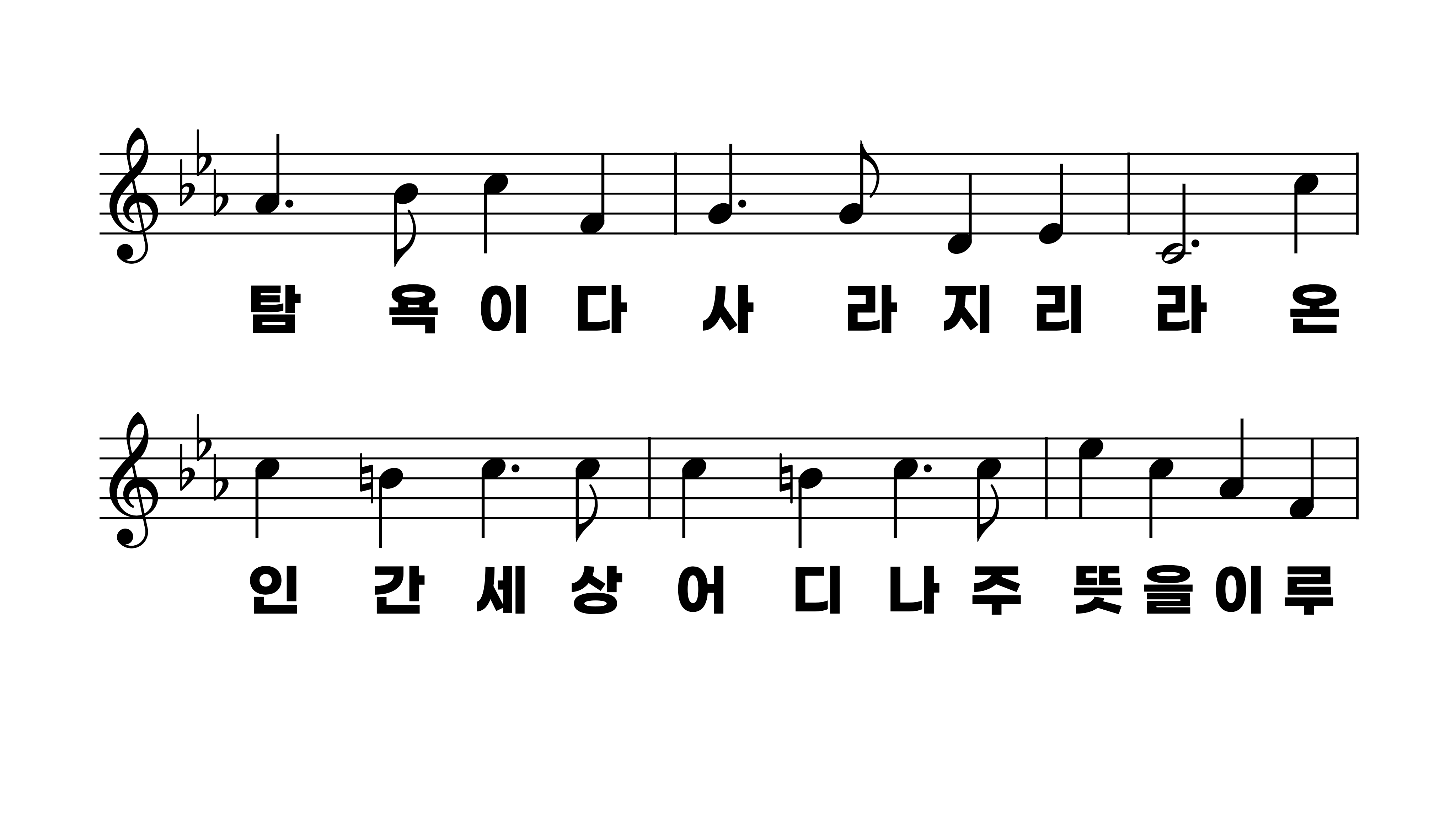 139장 오 영원한 내 주 예수
1.오영원한내
2.온인류의구
3.참소망의내
4.참생명과빛
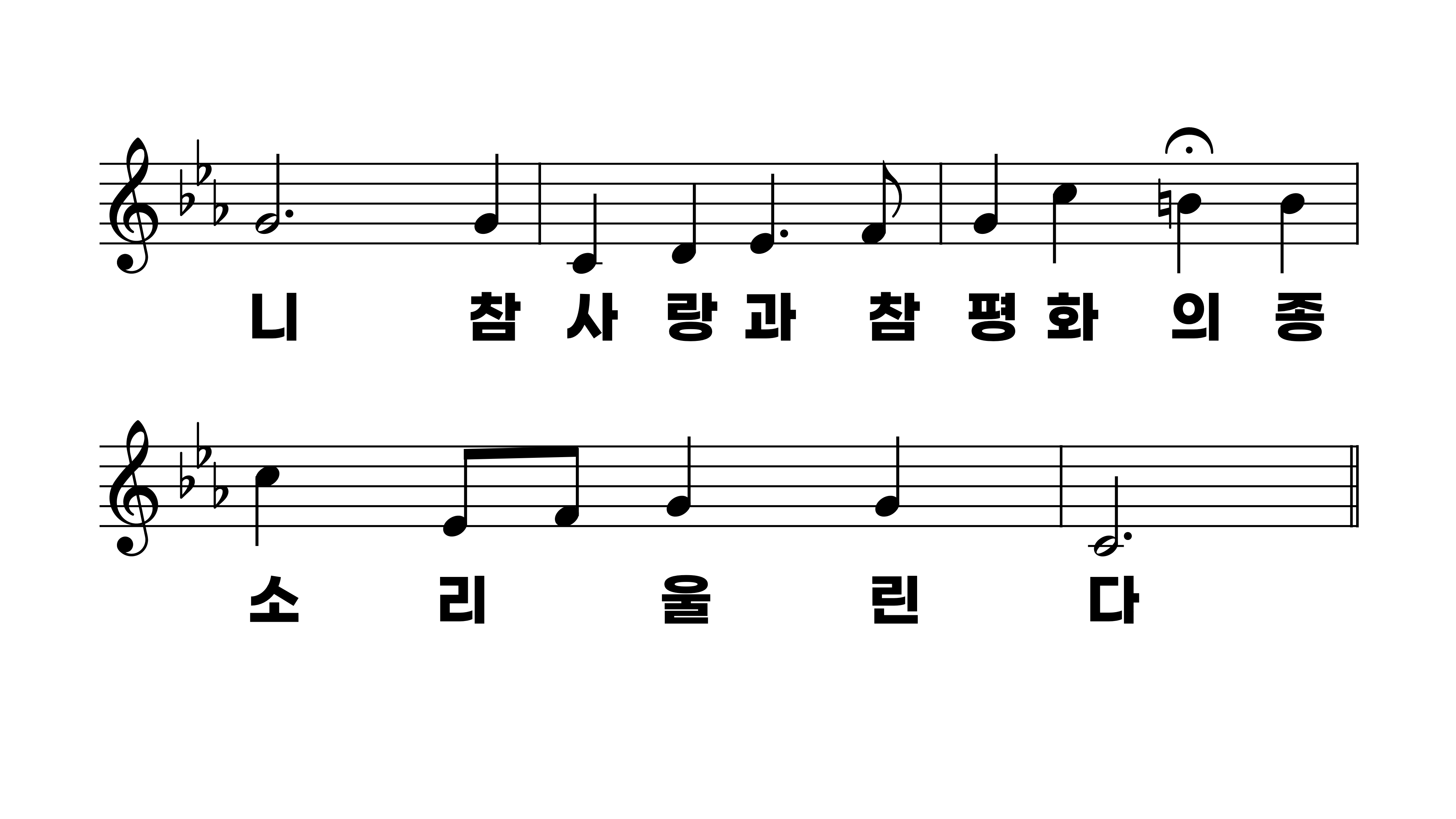 139장 오 영원한 내 주 예수
1.오영원한내
2.온인류의구
3.참소망의내
4.참생명과빛
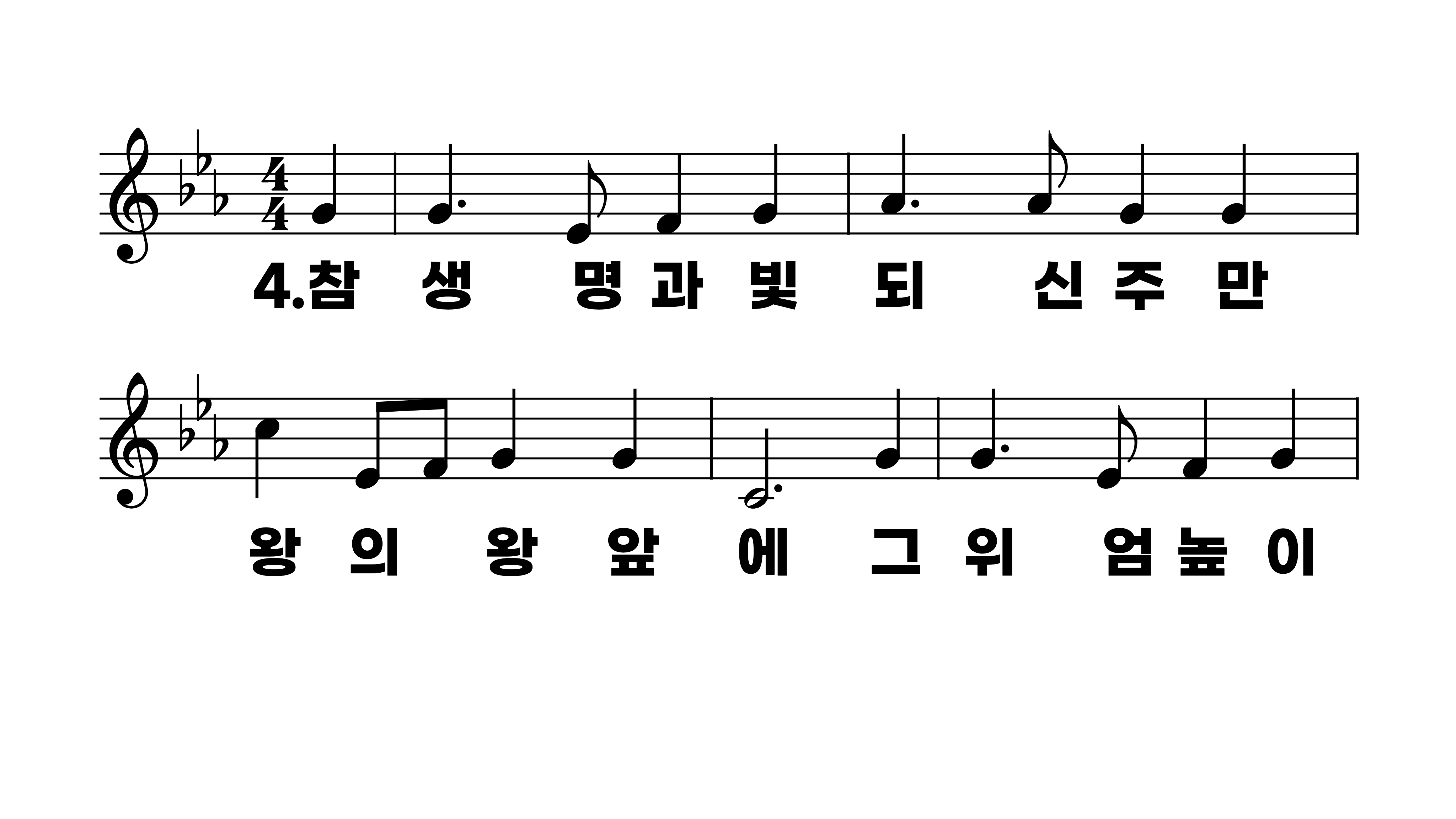 139장 오 영원한 내 주 예수
1.오영원한내
2.온인류의구
3.참소망의내
4.참생명과빛
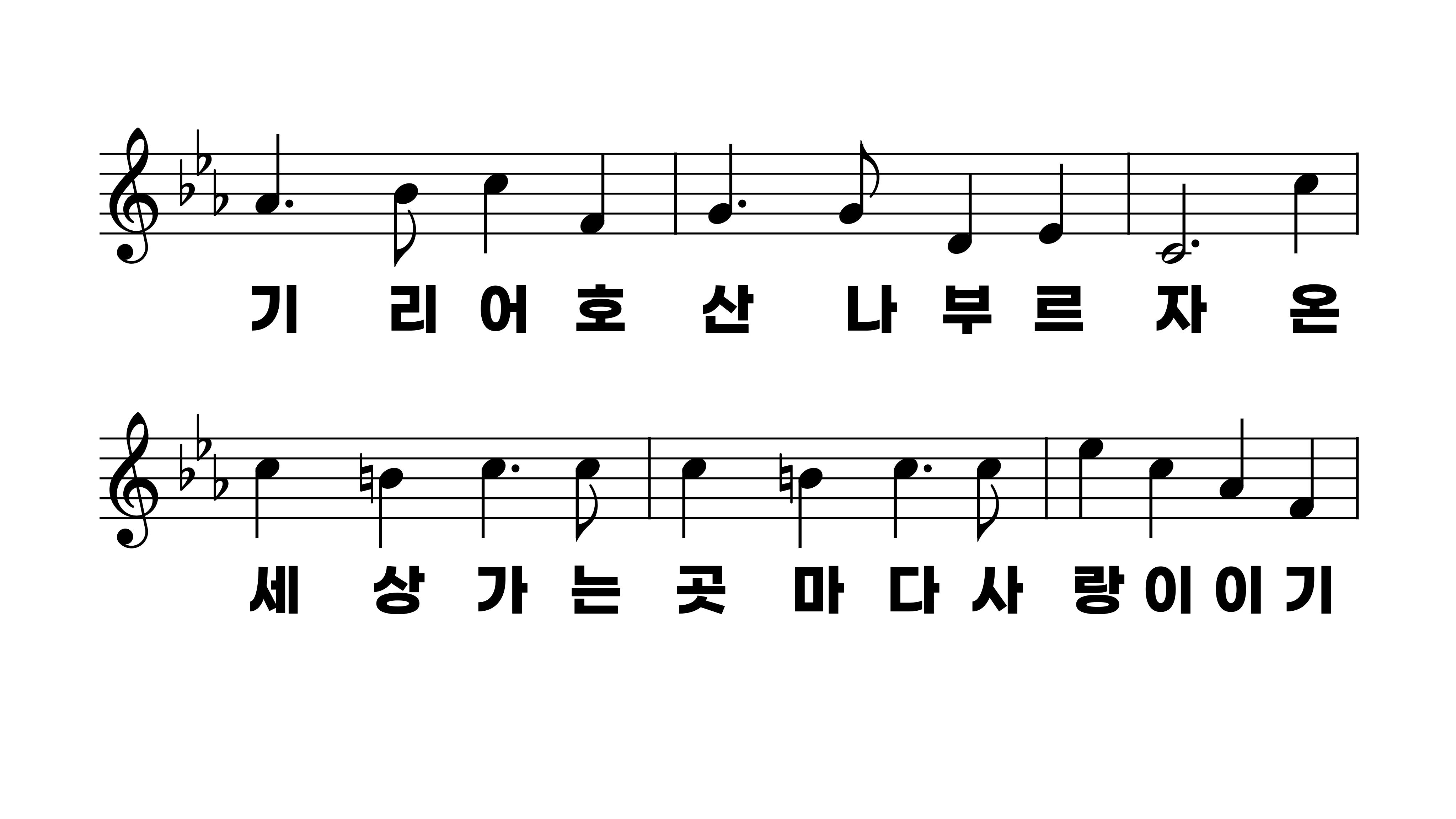 139장 오 영원한 내 주 예수
1.오영원한내
2.온인류의구
3.참소망의내
4.참생명과빛
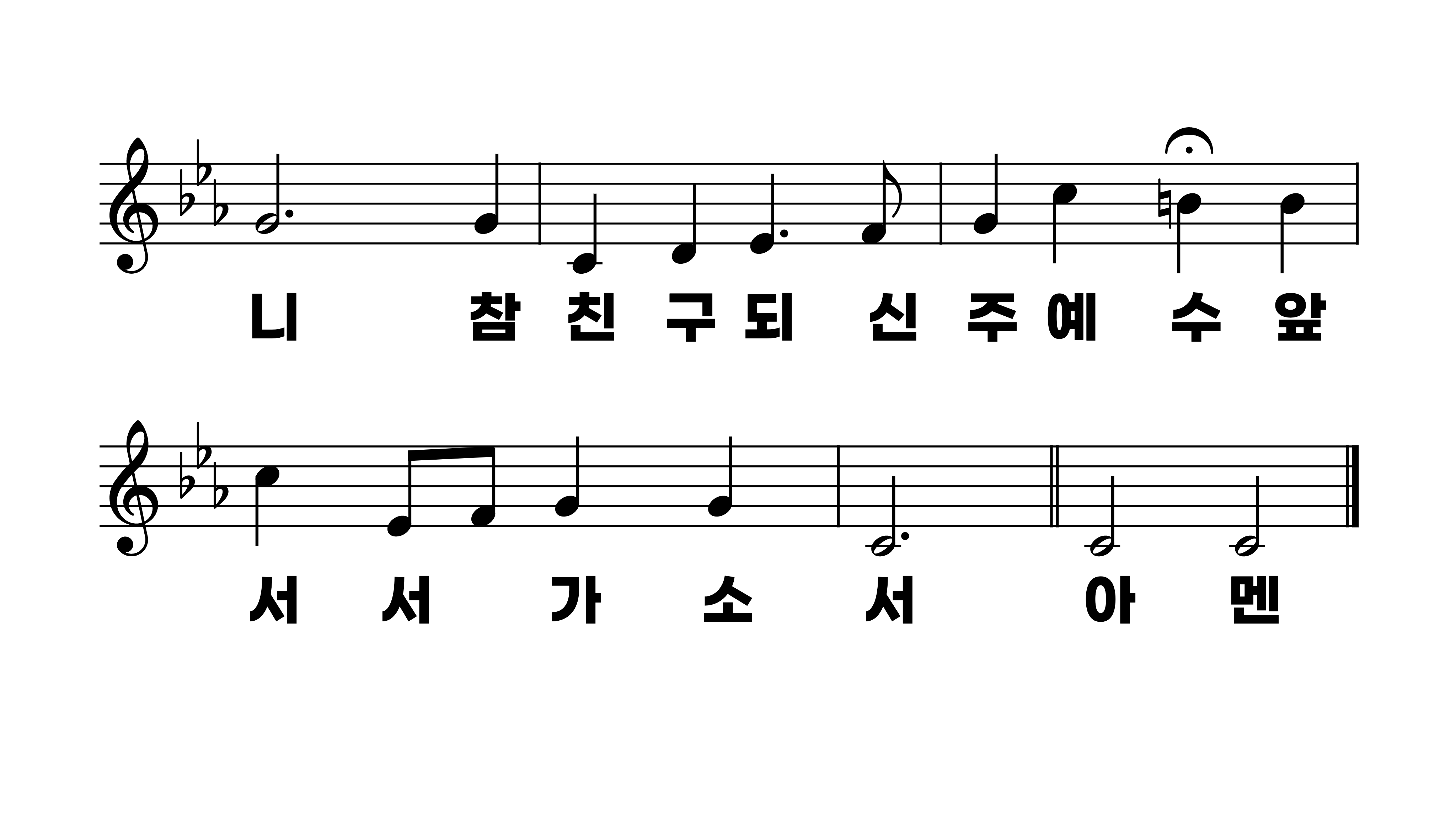 139장 오 영원한 내 주 예수
1.오영원한내
2.온인류의구
3.참소망의내
4.참생명과빛